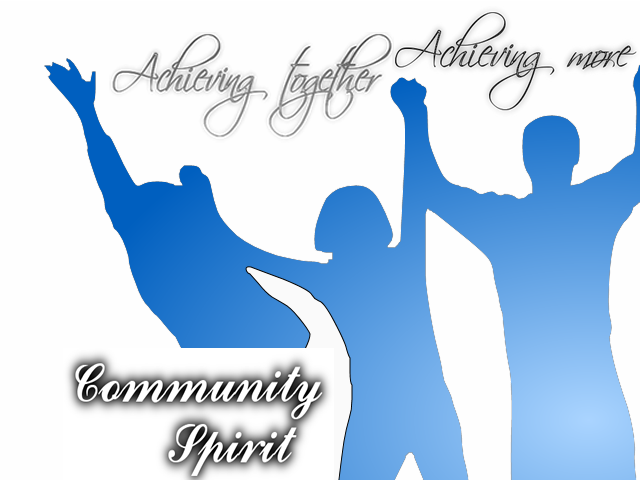 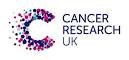 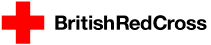 Community spirit 
Our community spirit event is aiming to bring our community together to raise money for our chosen charities.
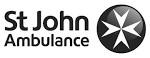 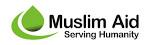 Event Information
Saturday 8th July 2013, 9am to 11pm.
Russell Park, Bedford, MK40 3RH. 
Admission Price: Adult prices	£2.49	
                                 Child price	          £1.99
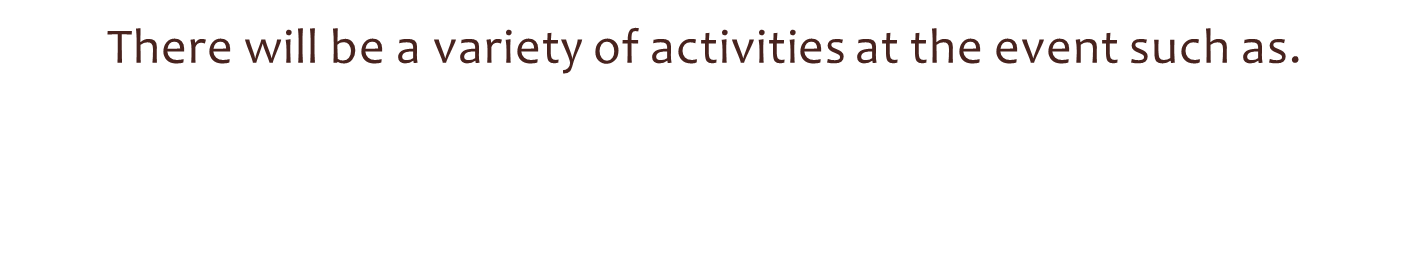 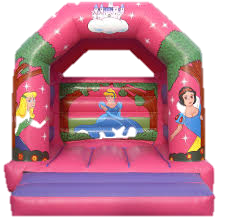 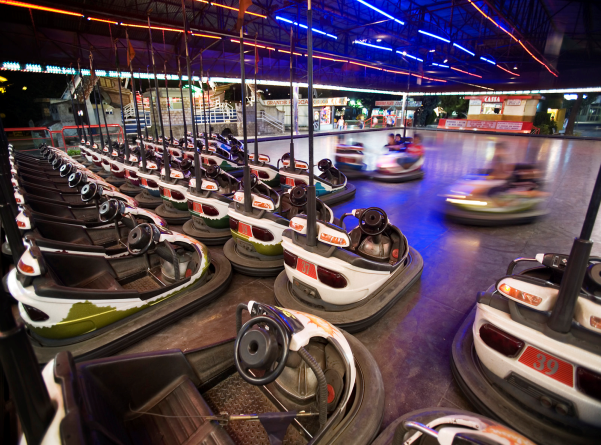 Bouncy castles
Bumper cars
Carousel
Face painting
Face painting kit
DJ
A magician
Clown balloon artist
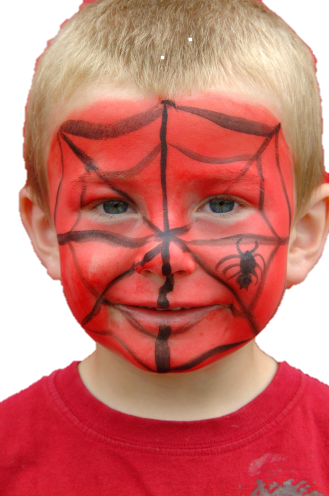 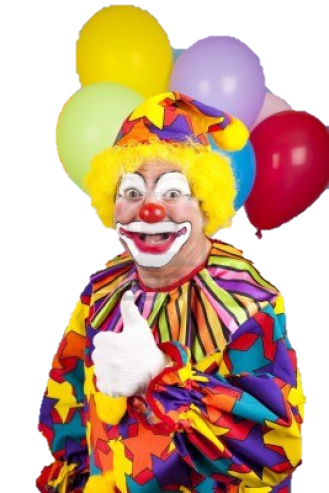 Food and Drinks
There will be a variety of food and drinks available ranging from curries to  Foster’s.
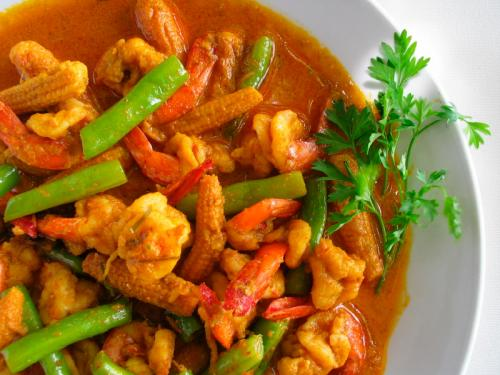 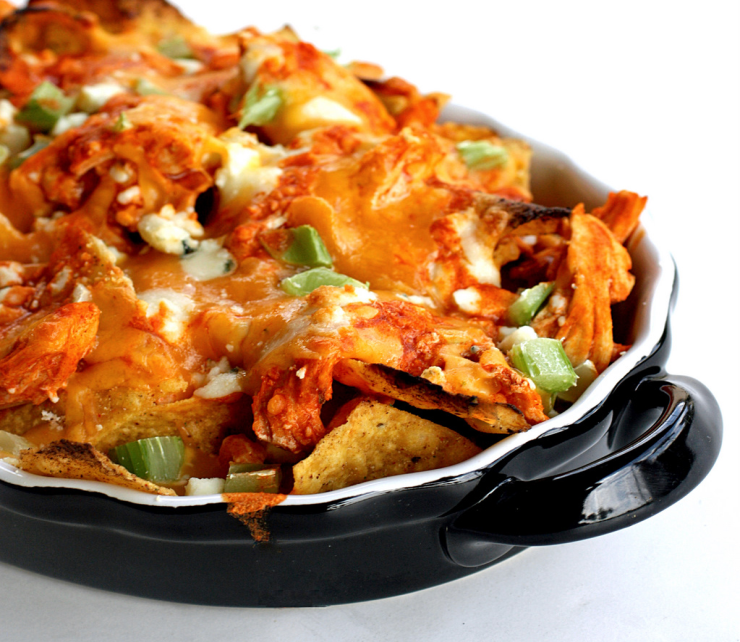 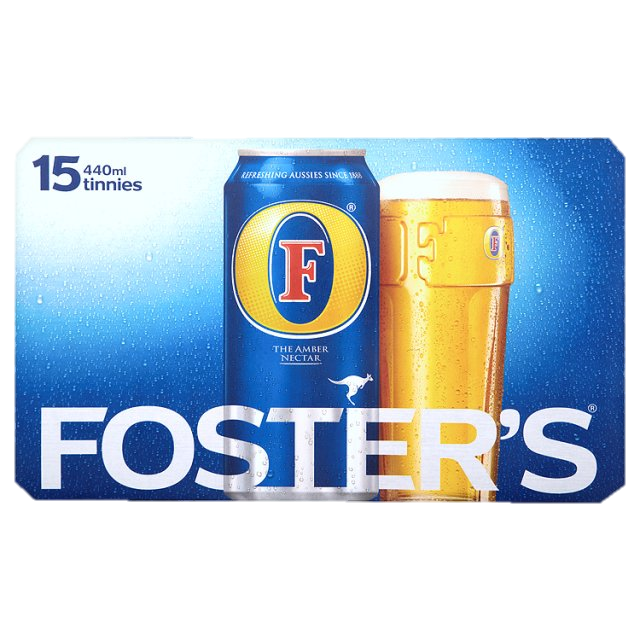 Contact us
Call us on 0800 666 786
Or email us at communityspiritevents.com
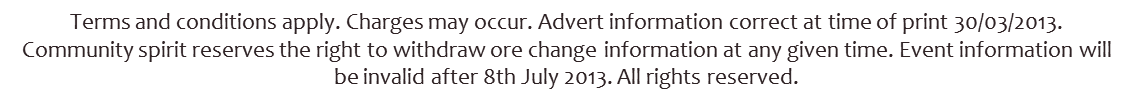 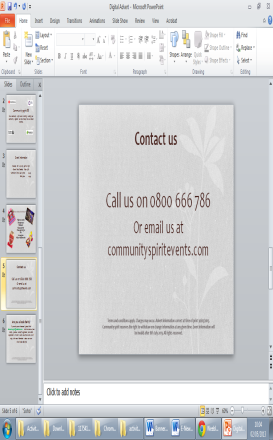 Are you a local charity?
If yes and you are interested please Email Communityspirit@bedford.com with the name of your charity, previous events(if applicable) and a brief explanation of what it wants to achieve and we will reply with more information about our event 
    Or call 0800 666 786
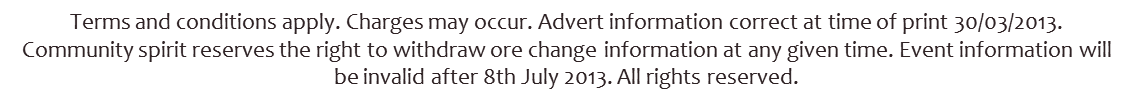 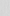